Использование интеллект-карт
 на уроках информатики с целью
 формирования познавательной активности
 и проведения коррекционной работы 
при подготовке к ICILS 2018
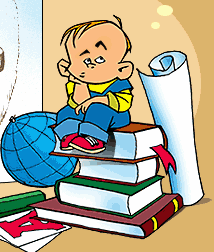 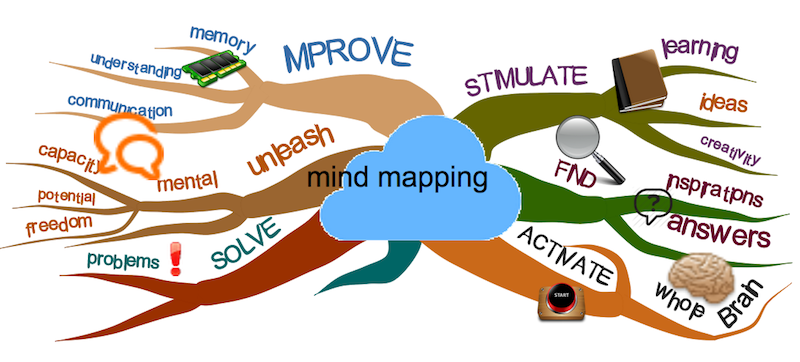 КГУ «Средняя школа №2» г.Риддер
Цель:
Описание методики использования инновационной технологии применения интеллект-карт (mind maps) на уроках информатики, которые позволяют сделать наблюдаемыми процессы мышления учащихся и обеспечивают формирование информационной компетентности.
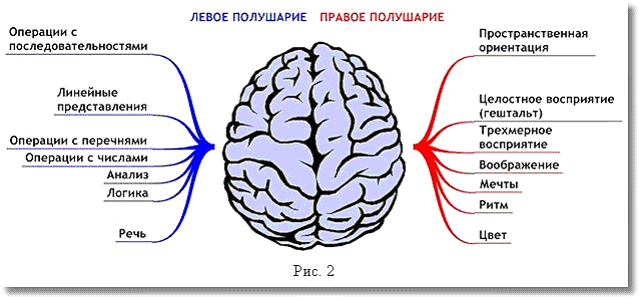 Интеллект-карты – это метод графического выражения процессов восприятия, обработки и запоминания информации, творческих задач, инструмент развития памяти и мышления. Для более эффективного применения данного метода обучения необходимо следовать трём принципам:
 
         «Принимай» – сначала внимательно изучи все достоинства интеллект-карт, правила и инструкции по их созданию.
        «Применяй» – начни применять эту технологию, составь не меньше 100 интеллект-карт. 
        «Приспосабливай» – пропусти эту технологию через себя, совершенствуй свои навыки.
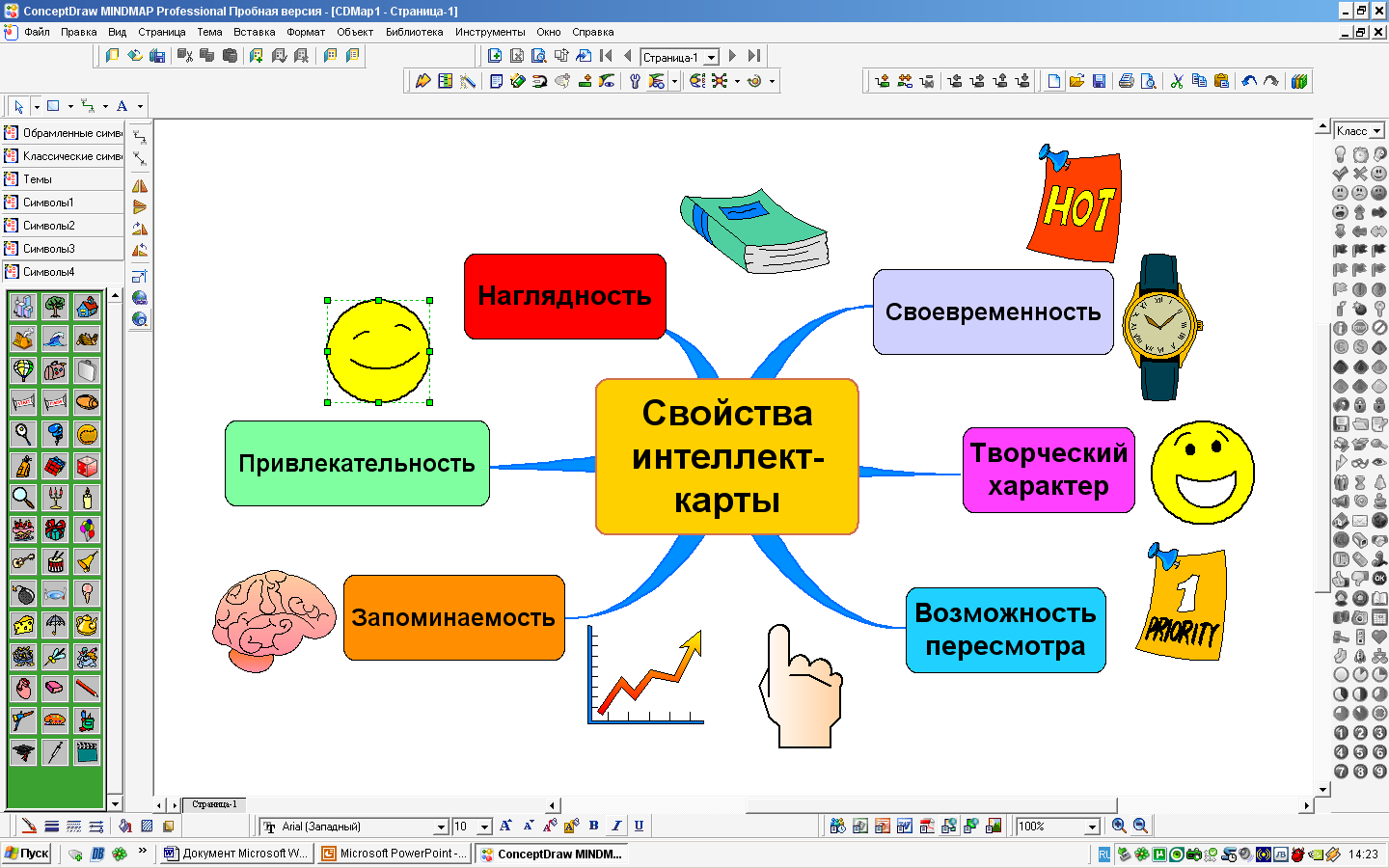 Интеллект – карта –это графическое выражение процесса мышления.
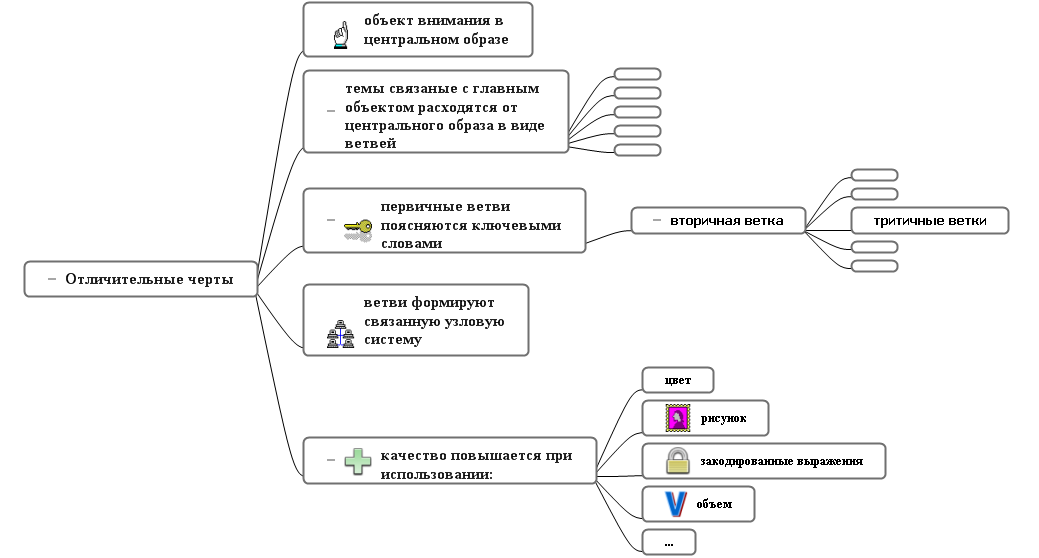 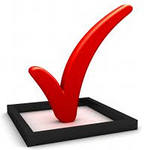 Преимущества применения технологии интеллект-карт
Обучение:
  создание ясных и понятных конспектов уроков; 
  максимальная отдача от прочтения книг/учебников; 
  подготовка и планирование проектов;
  ускорение запоминания, улучшение его качества;
  мотивация;
  активизация творческих процессов;
  развитие ассоциативного мышления;
  развитие образного мышления;
  средство организации совместной деятельности;
  экономия времени.
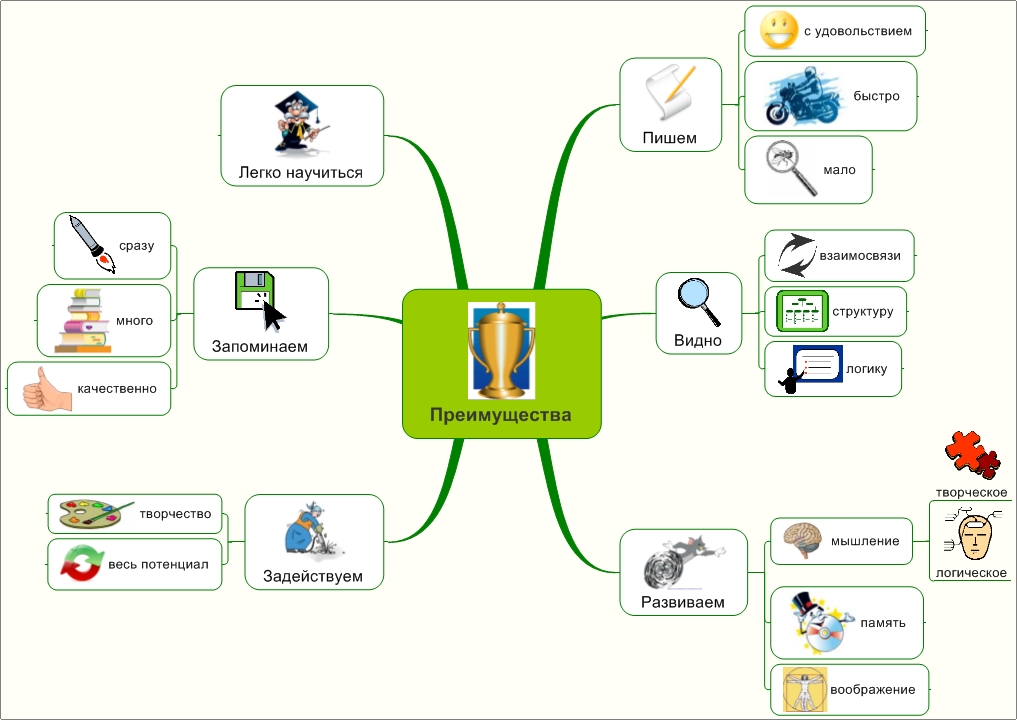 Законы построения интеллект-карт
Центральный образ (символизирующий основную идею) рисуется в
центре листа. Лист располагается горизонтально (ландшафт).
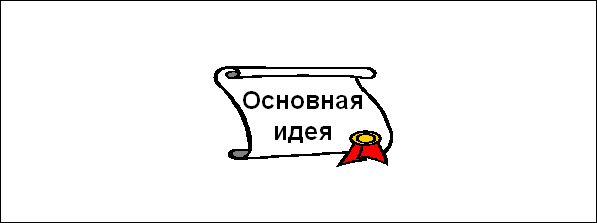 Законы построения интеллект-карт
От центрального образа рисуются ветки первого уровня, на которых записываются слова, ассоциирующиеся с ключевыми понятиями, раскрывающими центральную идею.
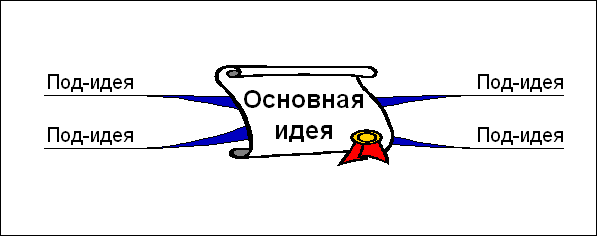 Законы построения интеллект-карт
С помощью стрелок, соединяющих понятия на разных ветках, устанавливаются причинно-следственные связи.
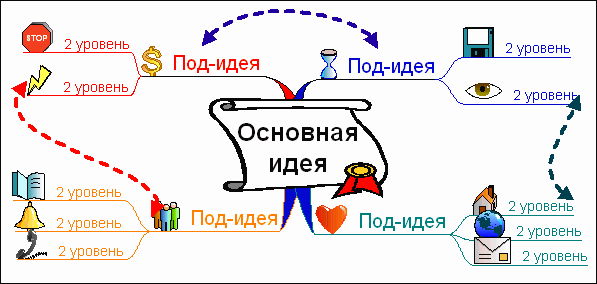 Применение метода интеллект-карт в образовании как средства формирования   ЗУН обучающихся очень разнообразно:
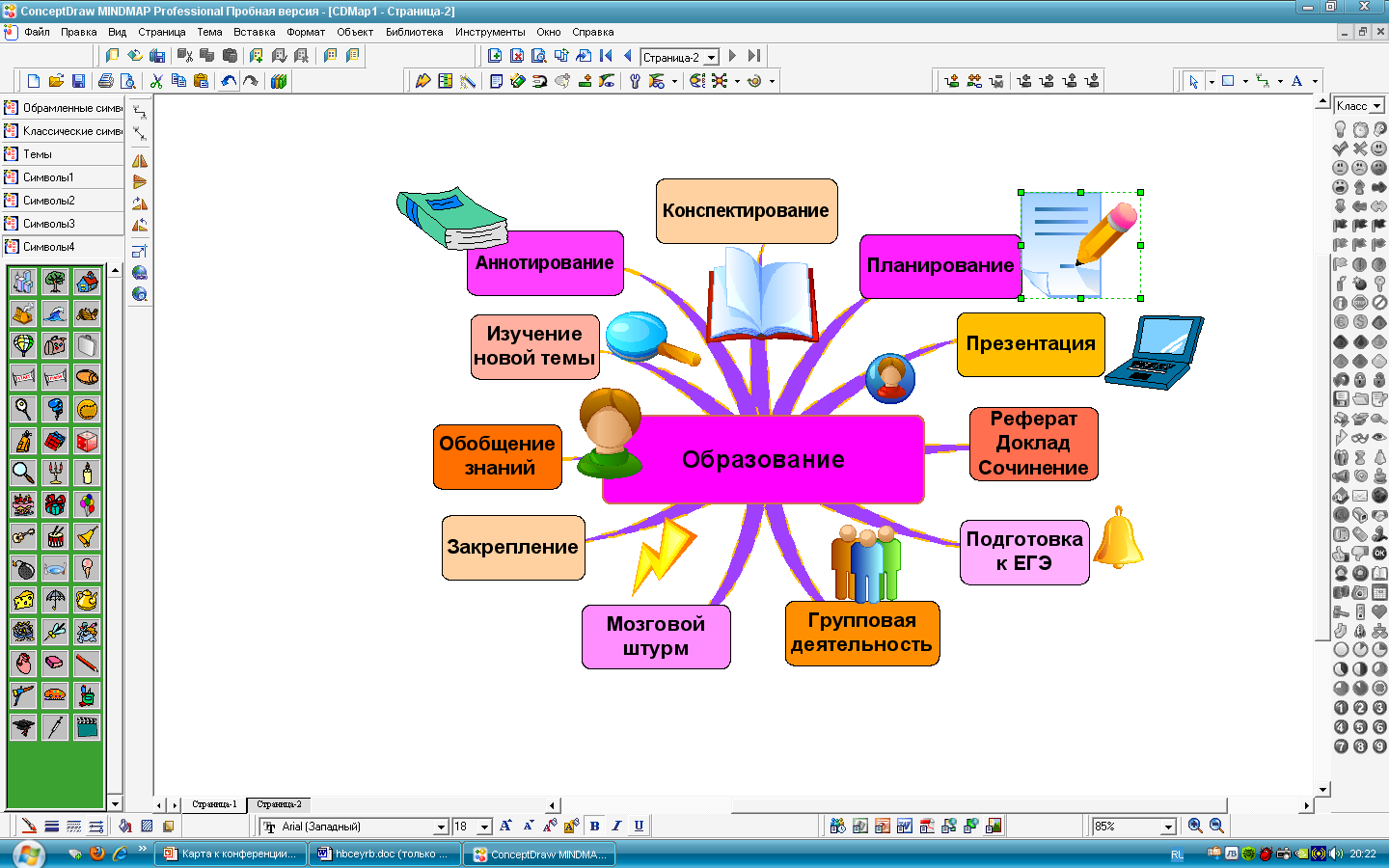 Технология интеллект-карт позволяет:
формировать все виды универсальных учебных действий;
диагностировать сформированность УУД;
изучать предметное содержание;
диагностировать сформированность
предметных ЗУНов;
визуализировать процессы  мышления;
визуализировать способы деятельности;
организовывать учебно-познавательную
деятельность;
управлять учебно-познавательной
деятельностью;
изучать личности учеников;
систематизировать и обобщать
предметное содержание;
готовиться к итоговой аттестации;
познавать себя;
планировать и регулировать свою
деятельность.
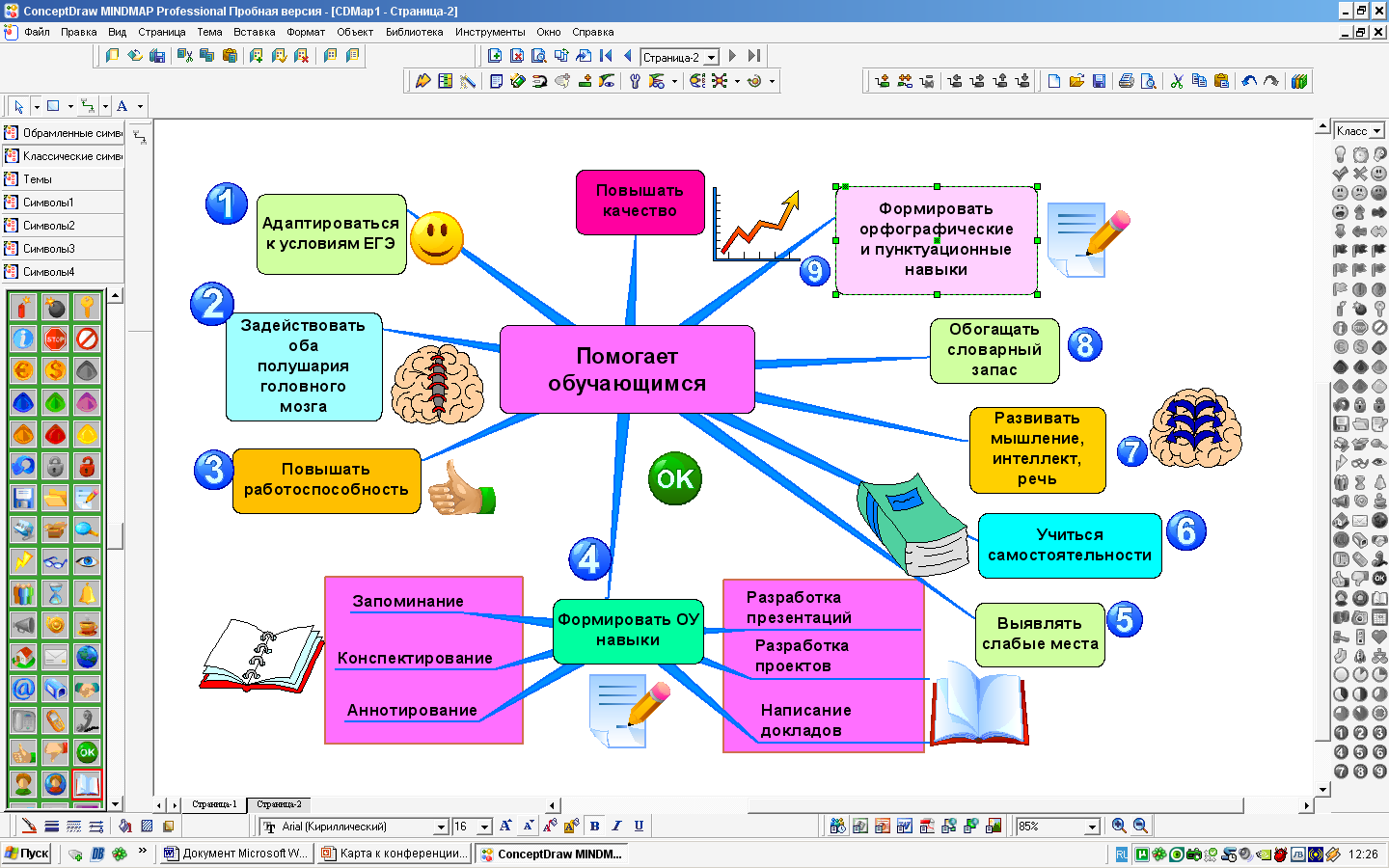 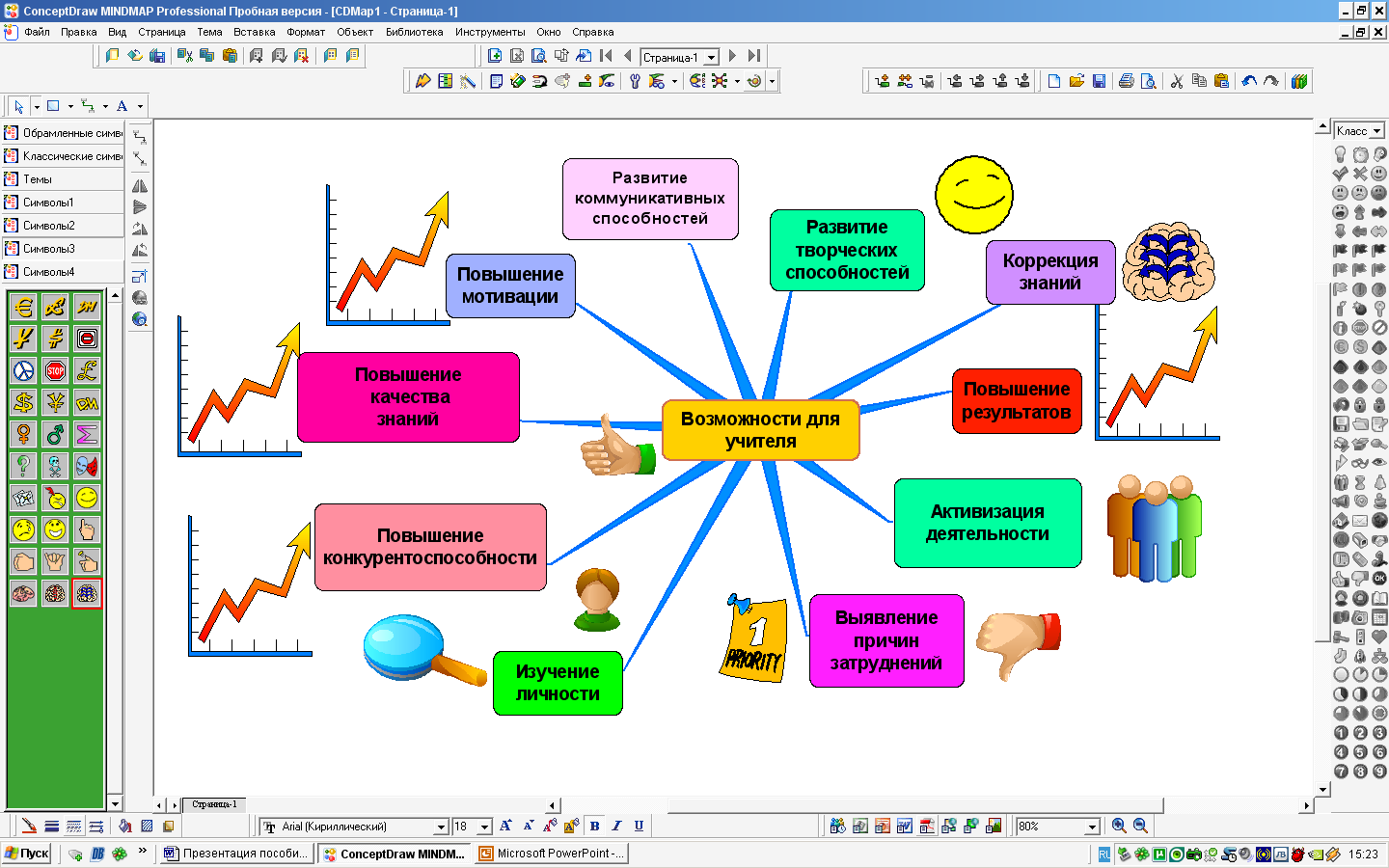 Интеллект-карта 
«Работа с презентацией»
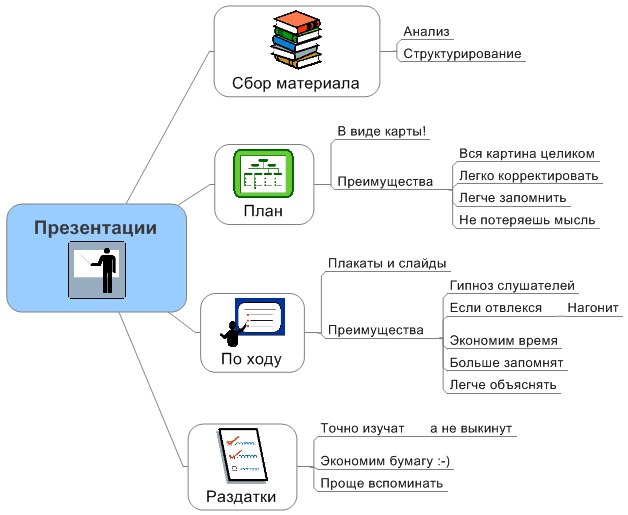 Интеллект-карта
 «Для чего нужен классный блог?»
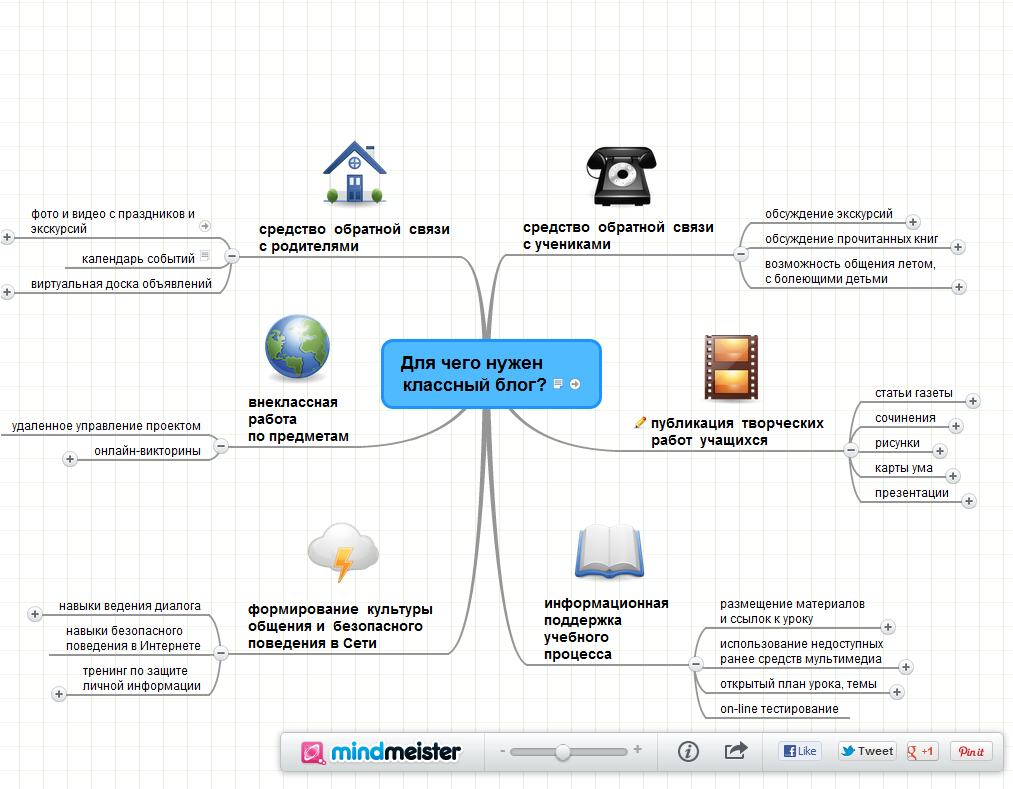 Интеллект-карты можно рисовать не только от руки, но и создавать при помощи следующей компьютерных программ:
ConceptDraw MINDMAP Professional v 4.5.; XMind8.; Freemind;  MindMeister - www.mindmeister.com
Спасибо за внимание!